Nové přijímací řízení
Leden 2024
Hlavní novinky
Evidence všech přihlášek v jednom informačním systému
3 přihlášky nebo až 5 při volbě oborů s talentovou zkouškou
Změny v termínech
Elektronické podávání přihlášek (i zachování papírové podoby)
2 pokusy přijímaček pro všechny
Prioritizace konkrétních oborů
Školní část přijímacích zkoušek před jednotnými zkouškami
SŠ s talentovými zkouškami
Odevzdání přihlášek proběhlo podle starého způsobu (naposled)
Možnost si podat 2 přihlášky
Termíny talentovek:
Umění – 2. – 15. 1.
Konzervatoře 15. - 31. 1.
Sportovní gymnázia – 2. – 15. 2.

VÝSLEDKY:
Umění – do 20. ledna
Sportovní gymnázia – do 20. února

Ředitelé škol oznámí výsledky včetně pořadí – seznam s registračními čísly do 15. února
NENÍ TO ROZHODNUTÍ O PŘIJETÍ

Uchazeči si v termínu do 20. 2. mohou podat přihlášky na další 3 školy – školy s talentovými zkouškami zařadí do přihlášek a zvolí si priority!!!
POKUD SI ŽÁK NEPODÁ NOVOU PŘIHLÁŠKU, JE TA PAPÍROVÁ PLATNÁ VČETNĚ POŘADÍ ŠKOL
1. Kolo přijímacího řízení
Ředitelé SŠ musí do 31. 1. zveřejnit všechna kritéria přijímacího řízení: 
maximální počet přijímaných žáků
Kritéria pro přijetí
Způsob hodnocení
Zda je stanovena školní přijímací zkouška
Informace o zdravotní způsobilosti
Přihlášky do 1. kola
Termín: do 20. února

Nelze přihlášky podat dříve než 1. února

3 způsoby podání přihlášky do 1. kola
1. Způsob – elektronicky v informačním systému
Nejjednodušší způsob – systém DIPSY – pro rodiče bude aktivní od 1. 2. 2024

Prostřednictvím identity občana, bankovní identity nebo datovou schránkou (portál občana)

Zde vám přijdou i pozvánky, zprávy apod.

Systém vás navede, kdo co vyplnit a jak odeslat
1. Elektronická přihláška
Pokud máte elektronickou identitu, můžete podat přihlášku zcela jednoduše online.

Přihlásíte se do systému, ten je napojen na registr obyvatel, díky kterému uvidíte seznam svých dětí, ze kterých vyberete to, které chcete přihlásit. Nevyplňujete už žádné osobní údaje.

Vyberete si ze seznamu až 3 obory bez talentové zkoušky, do kterých chcete podat přihlášku. Vyberete je v pořadí dle priority pro přijetí. Uvidíte přehledné informace o každé škole – přehled oborů vzdělání, počet letos přijímaných uchazečů i počty přihlášek a přijatých uchazečů v  minulých letech.

Uvidíte přehledně dokumenty, které Vámi vybraná škola vyžaduje pro příslušný obor vzdělání doložit k přihlášce. Ty pak nahrajete jako fotky nebo skeny.

Potvrdíte odeslání, přijde Vám e-mail s potvrzením a to je vše.

Jednoduchý výběr ze všech škol, stačí vybrat školu (včetně oboru, zaměření a formy vzdělání) a potřebné informace nemusíte hledat jinde.
U každé školy/oboru vzdělání uvidíte počty přihlášek a přijatých uchazečů v minulých letech.
Můžete se vrátit k rozpracované přihlášce.
Přílohy se přikládají v kopiích, stačí si ponechat pro potřeby ověření u sebe 1 originál každé přílohy. Pozvánka ke zkouškám přijde elektronicky.
Po vyhodnocení uvidíte výsledky svého dítěte u testů jednotné přijímací zkoušky.
Ušetříte čas a peníze za podání přihlášky, popř. dalších dokumentů poštou a přebírání poštou doručených dokumentů v průběhu přijímacího řízení.
výhody
Jednoduchý výběr ze všech škol, stačí vybrat školu (včetně oboru, zaměření a formy vzdělání) a potřebné informace nemusíte hledat jinde.

U každé školy/oboru vzdělání uvidíte počty přihlášek a přijatých uchazečů v minulých letech.
Můžete se vrátit k rozpracované přihlášce.

Přílohy se přikládají v kopiích, stačí si ponechat pro potřeby ověření u sebe 1 originál každé přílohy. Pozvánka ke zkouškám přijde elektronicky.

Po vyhodnocení uvidíte výsledky svého dítěte u testů jednotné přijímací zkoušky.

Ušetříte čas a peníze za podání přihlášky, popř. dalších dokumentů poštou a přebírání poštou doručených dokumentů v průběhu přijímacího řízení.
2.  Způsob – výpis z informačního systému
Bez identity, bez přihlášení, z veřejného přístupu do informačního systému
Přihláška dostane speciální identifikační kód, přes který se do systému dostane ředitel příslušné SŠ
Údaje vyplníte na počítači přímo v systému a pak vytisknete výpis této přihlášky – PODEPSAT A ODESLAT POŠTOU
Dají se nahrát i veškeré přílohy (vysvědčení, lékařské potvrzení, certifikáty apod.) – tyto se pak už nemusí přikládat fyzicky v papírové podobě.
Stačí prosté kopie – vyfotit telefonem, naskenovat – bez ověření matriky

VÝPIS SE MUSÍ ODESLAT NA VŠECHNY ŠKOLY

Zkušební demoverze bude přístupná od 1. 2 . i videonávod
VÝHODY A NEVÝHODY
Jednoduchý výběr ze všech škol, stačí vybrat školu (včetně oboru, zaměření a formy vzdělávání) a potřebné informace nemusíte hledat jinde.
U každé školy/oboru vzdělání uvidíte počty přihlášek a přijatých uchazečů v minulých letech.
Stačí jedna kopie od každé přílohy.


Musíte doručit listinnou přihlášku do každé školy.
Pozvánka ke zkouškám Vám přijde doporučeným dopisem.
Neuvidíte po vyhodnocení testů výsledky svého dítěte u jednotné přijímací zkoušky.
Pokud se nenahrají přílohy, ozve se ředitel SŠ a vyzve vás k doplnění

Můžete je nakopírovat a poslat v obálce s výpisem přihlášky

Výpis systém pošle rodiči na uvedenou mailovou adresu, uložit, vytisknout…

Vyplňovat najednou, nevracet se k formuláři!!!

Některé přílohy – diplomy z olympiád – bude možno doložit později poštou, elektronicky
3. Způsob – papírová přihláška
Vzor přihlášky bude na stránkách MŠMT, Cermatu a ve školních informačních systémech

Vyplníte klasickou listinnou přihlášku a doručíte ji do každé zvolené školy. Ke každé přihlášce přiložíte všechny přílohy, které daná škola/obor požaduje. Každá přihláška musí mít obory uvedené ve stejném pořadí dle zvolené priority pro přijetí.

Do systému přihlášku zadá ředitel SŠ, která  bude prioritně uvedena na 1. místě

Udělá to do 5 dnů po obdržení

Ředitelé dalších SŠ si je zkontrolují, popř. se ozvou pro doplnění pod.
Výhody a nevýhody
Nepotřebujete počítač ani mobilní telefon.

Ke každé přihlášce musíte přiložit listinné kopie všech příloh.

Musíte doručit listinnou přihlášku se všemi přílohami do každé školy.

Musíte si dohledat přesný název a adresu každé střední školy, kód oboru a jeho přesný název i se zaměřením.

Pozvánka ke zkouškám Vám přijde doporučeným dopisem.

Neuvidíte po vyhodnocení testů výsledky svého dítěte u jednotné přijímací zkoušky.
Podání přihlášek
Přihlášky podávají za uchazeče jejich zákonní zástupci
Součástí je čestné prohlášení , že nezletilý uchazeč souhlasí s přihláškou (zaklikne se)
Na přihlášku se uvádějí nejvýše 3 školy, ti, co se hlásí na školy s talentovými zkouškami, si mohou podat až 5 přihlášek.
Obory se na přihlášky řadí dle preference, pořadí musí být na všech přihláškách stejné.
PŘÍLOHY: 
známky – výpis z informačního systému školy (QR kód) nebo kopie vysvědčení (výpisu z vysvědčení)
překlady cizojazyčných dokumentů
Zdravotní potvrzení (pokud je součástí vyhlášených kritérií)
Výsledky olympiád
Zprávy z pedagogické poradny

PŘÍLOHY SE PŘIKLÁDAJÍ JAKO PROSTÉ KOPIE – OSKENOVANÉ, OFOCENÉ MOBILEM, BEZ OVĚŘENÍ

ŘEDITEL SŠ MŮŽE DODATEČNĚ POŽÁDAT O PŘEDLOŽENÍ ORIGINÁLU NEBO OVĚŘENÉ KOPIE
TERMÍNY ZKOUŠEK
INFORMAČNÍ SYSTÉM VYGENERUJE KAŽDÉMU UCHAZEČI REGISTRAČNÍ ČÍSLO

Informační systém určí uchazeči místo konání zkoušky – na oba termíny a pouze pro školy s maturitní zkouškou (na oba termíny to může být stejná škola, blíže trvalému bydlišti)

NOVINKA: ti, co mají jen 1maturitní obor, mohou konat přijímačky dvakrát

Termíny konání přijímacích zkoušek jsou 12. a 15. dubna 2024

Náhradní termíny : 29. a 30. dubna 2024

VÝSLEDKY PŘIJÍMACÍHO ŘOZENÍ SE VYHLÁSÍ AŽ PO NÁHRADNÍCH TERMÍNECH PŘIJÍMAČEK

ŠKOLNÍ PŘIJÍMACÍ ZKOUŠKY: 
Od 15. 3. do 23. 3., alespoň jeden termín musí být jiný než jednotné zkoušky
Vyhlásí je nejpozději 14 dní před jejich konáním na veřejném místě ve škole, na webu a v informačním systému
pozvánky
Přijdou 14 dní před přijímacími zkouškami

Kdo podal přihlášku elektronicky, dostane ji do systému

Ostatní poštou

Na pozvánkách bude uvedeno, kdy a kde se přijímací zkoušky konají

Oba termíny zkoušky mohou proběhnout na jedné škole, zohledněna bude vzdálenost od školy
Vyhodnocení výsledků
Výsledky budou mít ředitelé škol 6. května
Uchazeč bude přijat do toho oboru, který má v přihlášce nejvyšší prioritu, pokud má takové výsledky, které ho opravňují k přijetí.
Ředitelé sestaví žebříček celkového pořadí přijatých – 8. května.
9. května budou výsledky předány do informačního systému
NEPŘIJETÍ – ŘEDITEL O TOM BUDE INFORMOVAT DO 1 DNE OD VYHLÁŠENÍ CELKOVÉHO POŘADÍ uvede to do systému

15. května budou výsledky  oficiálně zveřejněny 
V systému, na webu školy, NEZASÍLÁ SE POŠTOU
odvolání
ODVOLÁNÍ NENÍ MOŽNÉ
Možnosti k odovolání:
 kvůli chybám v hodnocení
Špatně spočítané body u školní zkoušky
Děti stejného jména nebo se shodným rodným číslem
Špatně spočítaný průměr známek na přihlášce
Problémy s organizací, incidenty

Lhůta 3 pracovních dnů
Podává se k rukám ředitele školy, rozhoduje krajský úřad
Tehdy jedině může nastat situace, kdy se uchazeč dostane na 2 školy současně a pak by se musel rozhodnout

UCHAZEČ SE MŮŽE VZDÁT PRÁVA NA PŘIJETÍ, ale nevzniká mu tak nárok na přijetí na školu v dalším pořadí – MÁ NÁROK ZÚČASTNIT SE DALŠÍCH KOL PŘIJÍMACÍHO ŘÍZENÍ
Učiní tak nejpozději 3 dny před termínem podání přihlášky do dalšího kola
Podává se písemně – poštou nebo osobně nebo informačním systémem, pokud takto podal přihlášku
2. Kolo přijímacího řízení
Přihlášku do něj podá uchazeč, který nebyl přijatý na žádnou školu v 1. kole nebo se vzdal přijetí

Přijímací zkouška se nekoná, zohledňují se její výsledky

Pokud uchazeč neudělal JPZ – nemůže se hlásit ve 2. kole na maturitní obor, ve 3. ale už ano

Na nematuritní obory se lze hlásit do všech kol

Kritéria musí být vyhlášena do 18.5.

Přihlášky se podávají do 24. května

Mohou se konat talentovky nebo školní přijímací zkouška

Výsledky do 13. 6.
3. A další kola
Neomezený počat přihlášek
Nabídky škol budou uvedeny v informačním systému
Jen na tiskopisu – na 1 tiskopis se uvede jen 1 škola nebo více oborů na jedné škole, bez prioritizace

Rozhodnutí o přijetí či nepřijetí budou písemná

Přijatý uchazeč musí do 7 dnů od oznámení rozhodnutí potvrdit svůj úmysl studovat v daném oboru, musí si vybrat alej jen 1 školu nebo 1 obor
Může se vzdát přijetí a může pak potvrdit svůj úmysl vzdělávat se v jiném oboru či na jiné škole
Zdravotní potvrzení
Bude jednotný formulář i v lékařských systémech
Může se vyřídit i dříve
Požadavek zdravotního potvrzení musí být součástí kritérií pro přijetí
PLATÍ SE CCA 200,- Kč

Dohoda s lékařkou v Jindřichově 
Samostatně na objednávku - odpoledne
Odešleme ze školy
Každý u svého pediatra
VŽDY MÍT S SEBOU NÁZEV ŠKOLY, OBORU VČETNĚ KÓDU!!!!
Formulář přihlášky
Na stránkách MŠMT
Na stránkách CERMATu
Na webových stránek pro přijímací řízení   www.prihlaskynastredni.cz
Webové stránkyhttp://www.prihlaskynastredni.cz
Informační systém k přihlašování bude spuštěn 15. ledna 2024
Bude tam fungovat i helpdesk

Informační video o novém systému přihlašování na SŠ – od 7. 1. asi 14 dní (75 minut):

https://kurzy.ssgh.cz/prednaska-rodice_l1/
Systém a stupně vzdělávání
Střední vzdělání s maturitní zkouškou
L/O Úplné střední odborné vzdělání s vyučením i maturitou
	(čtyřleté studium  s praktickou výukou pro náročná dělnická povolání)

L/5 Tříletý učební obor zakončený  výučním listem+ nástavbové 2leté studium zakončené maturitou (návaznost je určená předpisem)

M  Úplné střední odborné vzdělání s maturitou  (technické, ekonomické, obchodní…)

L0 +H – ve 3. ročníku výuční list, pak maturita  NOVINKA

K  Úplné střední vzdělání všeobecné(gymnázia – čtyřletá, šestiletá, osmiletá)

P (M) Vyšší odborné vzdělávání na konzervatoři (6 let)
L,M  Zkrácené studium k získání maturity (maturita v jiném oboru)
2. Střední vzdělání s výučním listem
E Nižší střední odborné vzdělání s výučním listem(jednoduché práce, nižší nároky na teorii, 2 – 3 roky, výuční list) – jen pro žáky s doporučením z PPP      NE!!!!

H Střední odborné vzdělání s výučním listem(řemesla, 3 roky, praxe, závěrečné zkoušky s výučním listem)

 E,H Zkrácené studium(pro ty s výučním listem, kteří za 1 – 1a půl roku získají další výuční list v jiném oboru)
Orientace v katalogu škol
Str. 6 – přehled typů studia - písmena
Str. 7  – postup vyhledávání a všechny použité zkratky










Str. 8 – 11 – rejstřík škol podle okresů a oborů
Kde najdete tabulku s nabízenými obory 
Kde najdete prezentaci školy
Str. 12 – 40 školy v Moravskoslezském kraji
Str. 41 – vizitky škol
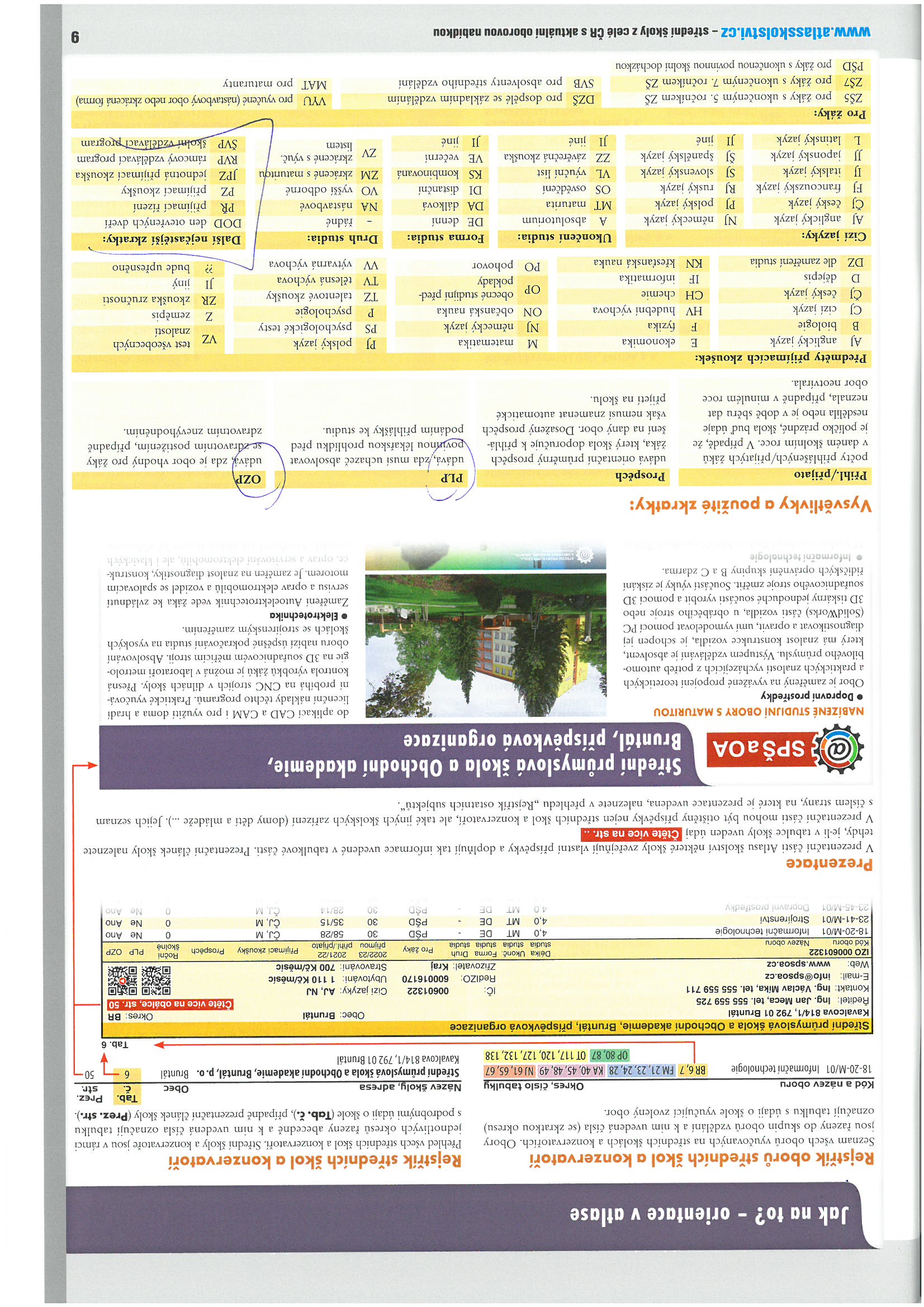 Testy k přijímacím zkouškám na internetu:

www.samouk.cz
www.scio.cz
www.didaktis.cz

Přehled a vyhledávání všech škol:
https://www.infoabsolvent.cz/
https://www.atlasskolstvi.cz/stredni-skoly
https://burzaskol.online/
Trénuj na přijímačky
https://tau.cermat.cz/